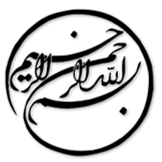 من فقط این خرده فروش الکترونیکی را دوست دارم: درک نیت خرید مجدد مصرف کنندگان آنلاین از منظر کیفیت رابطه
دانشجو:
استاد:
سال تحصیلی:
نام درس:
فصل اول: مقدمه

رشد تکنولوژیکی و نوآوری های کنونی، شرکت های زیادی را به صحنه آورده است. به طور مثال، زمانی که برنامه برگزیده دولت غنا به نام هر منطقه، یک کارخانه (1d1f) تکمیل شد، انتظار می رفت تعداد شرکت های کشور را حداقل تا دویست و هفتاد افزایش یابد. تاثیر تعداد شرکت های افزایش یافته، افزایش رقابت در بازار بود، در نتیجه اهمیت حفظ مشتری نیز افزایش یافت. بدین ترتیب، خرده ‌فروشان آنلاین باید از روش هایی برای ایجاد رابطه قوی تر با مشتریانشان، جهت حفظ و نگهداری آنها استفاده کنند. افزایش رقابت در بازار شرکت‌ها را ملزم نموده است تا رابطه قوی تری با مشتریانشان ایجاد کنند. زمانی که خرده فروشان آنلاین رابطه قوی تری با مشتریانشان ایجاد می کنند، احتمال تاثیر گذاری آنها بر تصمیمات خرید مجددشان بیشتر است. بنابراین، ایجاد و حفظ یک رابطه قویتر یک خرده فروش آنلاین با مشتریان، به آنها  کمک می کندتا وفادار شوند.
1/18
فصل اول
مقدمه
1
فصل دوم: مروری بر ادبیات پیشین

 کیفیت رابطه
 کیفیت رابطه در بازاریابی رابطه مند وجود دارد، که به تبیین تلاش یک کسب و کار برای ایجاد یک رابطه کارا و عمیق با مشتریانشان می‌پردازد. کیفیت رابطه نزدیکی یک کسب و کار و مشتریانش را شرح می دهد. این مفهوم یک مولفه چند بعدی با 7 متغیر یا جز می باشد. گرچه، پر استناد ترین مولفه ها شامل اعتماد، تعهد و رضایت می باشند. 
 اعتماد مشتری
اعتماد یک عامل مهم برای موفقیت کسب و کار تجارت الکترونیک می باشد، آنهم بخاطر عدم حضور فیزیکی طرفین  مبادله. اعتماد به معنای تمایل به اطمینان یک طرفه مبادله به طرف دیگر مبادله است که به او اعتماد دارد.
2/18
فصل دوم
مروری بر ادبیات پیشین
2
1
بنابراین، فرد اعتقاد دارد که رفتار فرد دیگر مبادله، مطابق انتظاراتش خواهد بود. این تحقیق رابطه بین اعماد و سطح قیمت را نشان می دهد. از اینرو اینگونه فرضیه سازی می کند:
H1. اعتماد مشتری، تاثیر معنادار بر سطح قیمت دارد.
تعهد مشری
آگبا و تان تعهد را به صورت یک حس عاطفی و محرکی برای صمیمی بودن با یک خرده فروش تعریف می کنند تا صرفاً یک نیت خرید مجدد. این تعریف بدین معناست که تعهد منجر به نیت خرید مجدد می شود، اما فراتر از آن است. این تحقیق نیز رابطه بین تعهد و قیمت را نشان می دهد. از اینرو فرضیه سازی نمودیم:
H2. تعهد مشتری، تاثیر معناداری بر سطح قیمت خواهد داشت.
H6. تعهد مشتری، تاثیر معناداری بر نیت خرید مجدد خواهد داشت.
3/18
فصل دوم
مروری بر ادبیات پیشین
2
1
لطفا توجه داشته باشيد
که اين فايل تنها بخشی از محصول بوده و صرفا جهت معرفی محصول ميباشد
برای خريداری و دانلود فايل کامل مقاله به زبان فارسی
با فرمت پاورپوينت (با قابليت ويرايش(
اينجا کليک نماييد.
فروشگاه اينترنتی ايران عرضه www.iranarze.ir
5
4
3
2
1